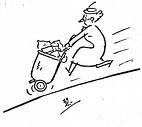 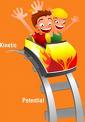 CHAPTER 13
ENERGY
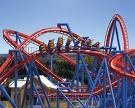 Work Review
Work is done when a force moves an object some distance.
When an object does work on another object, some of its energy is transferred to that object.
POWER REVIEW
Power is the rate at which work is done. 
If the transfer of ENERGY is WORK, then POWER is the rate at which energy is transferred in a unit of time.
ENERGY
The ability to do work or cause change.
Wind can move a leaf or house so wind has energy.
Energy is measured 
   in Joules (J).
CALCULATING POWER
Power = Energy Transferred
                      Time
2 KINDS OF ENERGY
KINETIC ENERGY
  POTENTIAL ENERGY
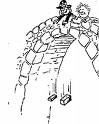 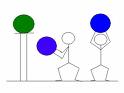 POTENTIAL ENERGY
Stored energy. It has the potential 
 to do work.
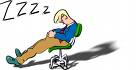 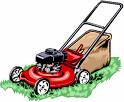 KINETIC ENERGY
Energy in motion.



A moving object can do work when it strikes an object & moves it.
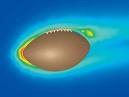 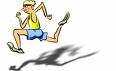 Factors Affecting Kinetic Energy
Mass & Velocity.
Kinetic energy increases as mass increases.
Bowling ball vs Golf ball knocking down pins. (Bowling ball would)!
Velocity increases, Kinetic energy increases.
2 bowling balls rolled, the faster ball has more kinetic energy!
Calculating Kinetic Energy
KE =    1
          2   X  Mass  X  Velocity

Velocity affects kinetic energy more than mass.
Gravitational Potential Energy is potential energy related to an object’s height.
Is equal to work done to lift it. 
GPA = Weight  X  Height
Elastic Potential Energy
Potential energy associated with objects that can be stretched & compressed.
Bow changes as arrow gets pulled back (potential energy), it then sends arrow flying.
SECTION  2
FORMS OF ENERGY
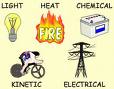 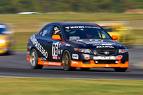 MECHANICAL ENERGY
Form of energy associated with the position & motion of an object.
Energy of moving objects.
Car moving, football thrown,
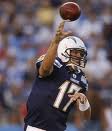 Object’s Mechanical Energy
A combination of potential energy & kinetic energy
Mechanical Energy = Potential energy  +  Kinetic energy
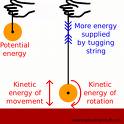 OTHER FORMS OF ENERGY
These forms deal with particles that make up objects.
Thermal energy, electrical energy, chemical energy, nuclear energy, & electromagnetic energy.
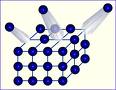 THERMAL ENERGY
Total potential & kinetic energy of atoms/molecules.
Ice cream on a hot day will experience thermal energy. Fast moving air particles move ice cream particles faster (melt).
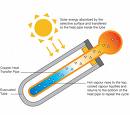 ELECTRICAL ENERGY
Energy from electrical charges.
Lightning, batteries,
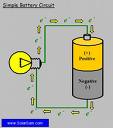 CHEMICAL ENERGY
Potential energy stored in chemical bonds of that hold chemical compounds. 
When bonds break, new chemical compounds form.
Food you eat, matches to light candle.
NUCLEAR ENERGY
Type of energy stored in
   the nucleus of an atom.
Fission- splits, Fusion- combines.
Used for electricity, bombs
Sun uses Fusion to make energy.
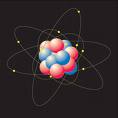 ELECTROMAGNETIC ENERGY
Energy from waves.
Sunlight, microwaves, X-rays.
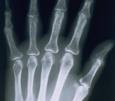 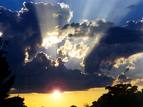 SECTION  3
ENERGY TRANSFORMATION & CONSERVATION
Energy Transformation
A change from one form of energy to another.
Most forms of energy can be transferred into other forms.
Some energy changes involve a single transformation, while others involve many transformations.
Energy Transformation Examples
Cell phone transforms electrical energy to electromagnetic energy.
Toaster- electrical to thermal.
Car- electrical energy produces spark, thermal energy of spark releases chemical energy in fuel, creating mechanical energy to  thermal energy.
Niagara Falls using moving water (mechanical energy) into electrical energy.
Rubbing hands (mechanical) = heat (thermal energy).
Potential Energy to Kinetic Energy
Any object that rises or falls experiences a change in its kinetic & gravitational potential energy.
Juggling- ball thrown up has kinetic energy, as it rises it starts to slow down.
At highest point, it stops moving & has no kinetic energy, but Potential energy increases.
As ball falls, energy transformation is reversed. Kinetic increases, Potential decreases.
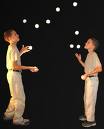 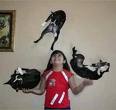 Pendulum
Greatest Potential Energy is at the highest point—stops moving.
Greatest Kinetic Energy – near bottom of swing when pendulums speed is greatest
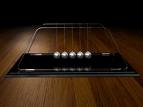 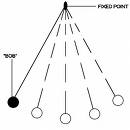 LAW OF CONSERVATION OF ENERGY
States that when one form of energy is transformed to another, NO ENERGY is destroyed in the process.
Energy CANNOT be created or destroyed.
Einstein’s Theory of Relativity
Energy can sometimes be created when matter is destroyed.
Matter & energy will then always be conserved.
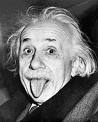 SECTION 4
   ENERGY 
				& FOSSIL FUELS
Fossil Fuels
90% of all energy comes from fossil fuels
Formed millions of years ago from the remains of dead plants & animals. 
 Over millions of years, heat & pressure change the sediment into fossil fuels.
Fossil Fuels
3 fossil fuels are: coal, oil, natural gas
Useful as an energy source because they are rich in hydrocarbons.
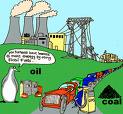 Energy from the Sun
Sun is the source of energy for most things including fossil fuels.
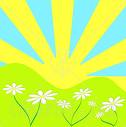 ENERGY PATH
Sun transforms nuclear energy to electromagnetic (waves).
Plants/animals transform electromagnetic to chemical. Their remains becomes fossil fuel.
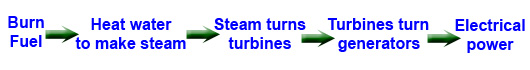 Burning of coal- chemical stored energy to thermal.
Steam turns turbine- thermal energy to mechanical.
Turbines spin electromagnets- mechanical to electrical energy.